CITY OF STAMFORDRecycling & Sanitation Dan Colleluori203 -977-4117March 2023
1
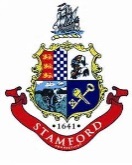 Department Introduction & Brief History
State Your Department’s Mission:
The mission of the Recycling and Sanitation Department is to provide for the efficient and expedient collection of garbage and recyclables from designated areas within the City of Stamford. The Department manages the Transfer Station, Scale House, Katrina Mygatt Recycling Center, Take it or Leave it and Book Swap along with the Scofield Public Works facility during Recycling events.
With the goal to minimize waste the Department has initiated a food waste composting program that reduces waste while enhancing the City sustainability. 
Enhance recycling services by providing updated recycling information to the Public as well research new programs for  recycling and sustainability.  The Department also provides collection events for hazardous waste, and additional special collection events to enhance service to residents.
State Your Department’s Strategic Initiatives for FY2023-2024:
Maintain quality Public services.
Reduce waste by improving composting program and continue to educate residents on waste reduction, recycling and composting.
Prepare for expansion of City garbage collection due to WPCA expansion.
2
Director of Operations
Transfer Station
Solid Waste Supervisor
Haulaway
Recycling
Operations Supervisor
Collection
Operations Supervisor
Field Operator
Heavy Equipment Operator (5)
Operations Foreman
Vehicle & Equip. Foreman
Recycling Driver (7)
Cashier
Permit Clerk
Laborer (9)
Office Support Specialist
Laborer
Collection
Driver (10)
Collection
Driver II (2)
Laborer (23)
Recycling  Driver II (2)
3
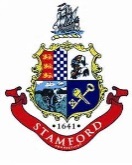 What are the most significant accomplishments made & challenges faced by the department in the last FY 2021-2022.

Improving service delivery:
- Closing 98% of fixit requests with in 48 hours. 
Improving customer satisfaction (citizens and/or internalcustomers).
- consistent communications and response to service requests.
New services that were added:
Food waste compost program at Westhill High and improvement of compost program at Recycling Center.

Actions taken to increase productivity and make department more efficient.
Adding in early haul out hours of MSW to reduce Scale House wait time.
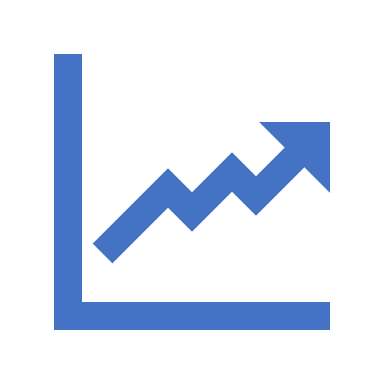 4
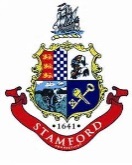 Major changes
Include new or improved services (or processes) the department will provide to citizens or to other City departments or personnel.
Consistent quick replacement of missing or broken toters as requested.  Provide additional public services for missed collections , special events.

Describe what management is doing to reduce department costs or eliminate services that are no longer critical.
Monthly evaluation of efficiency of collection routes to maximize services and reduce costs.
Consistently review recycling efforts to improve percentage which reduces costs.
5